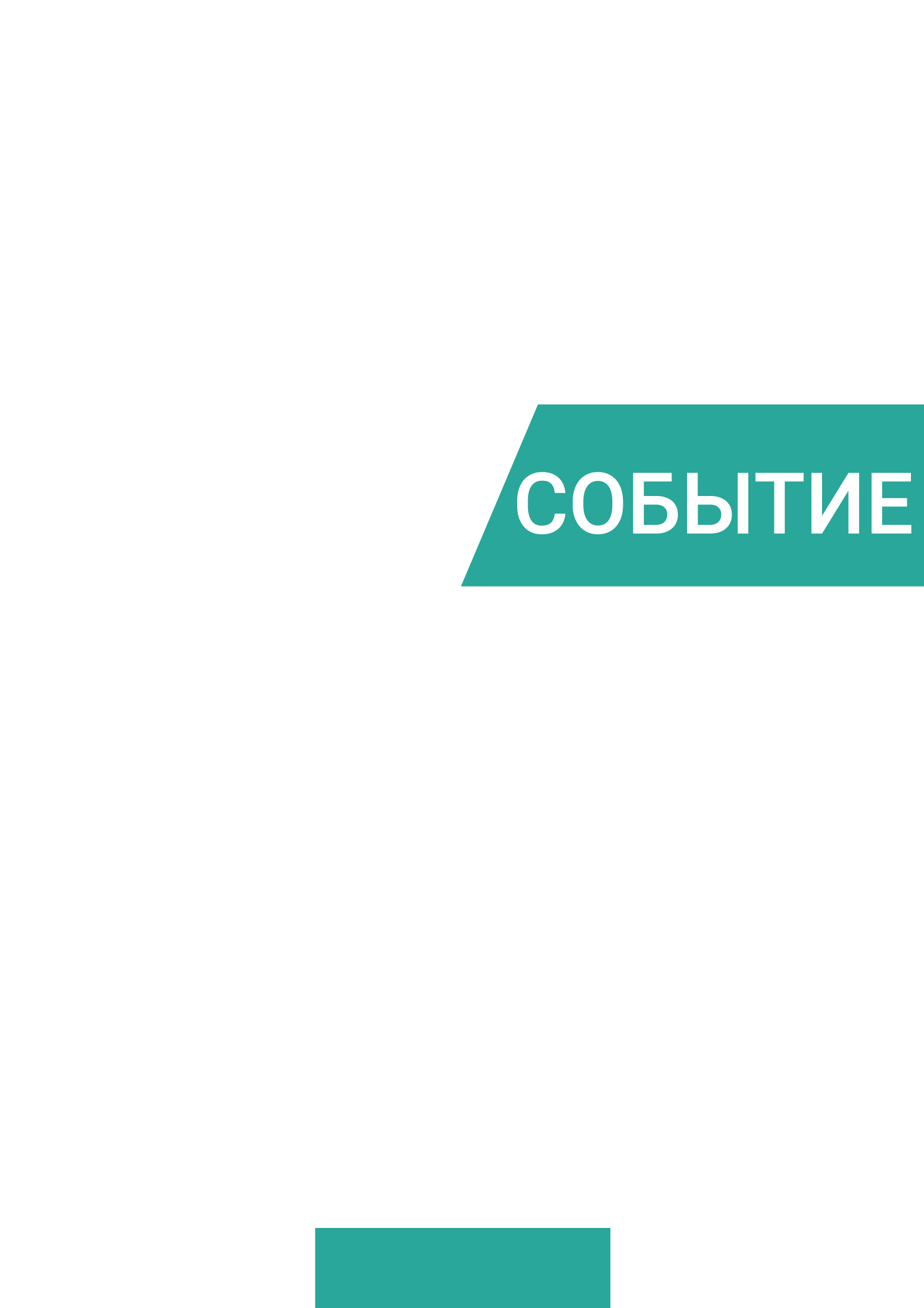 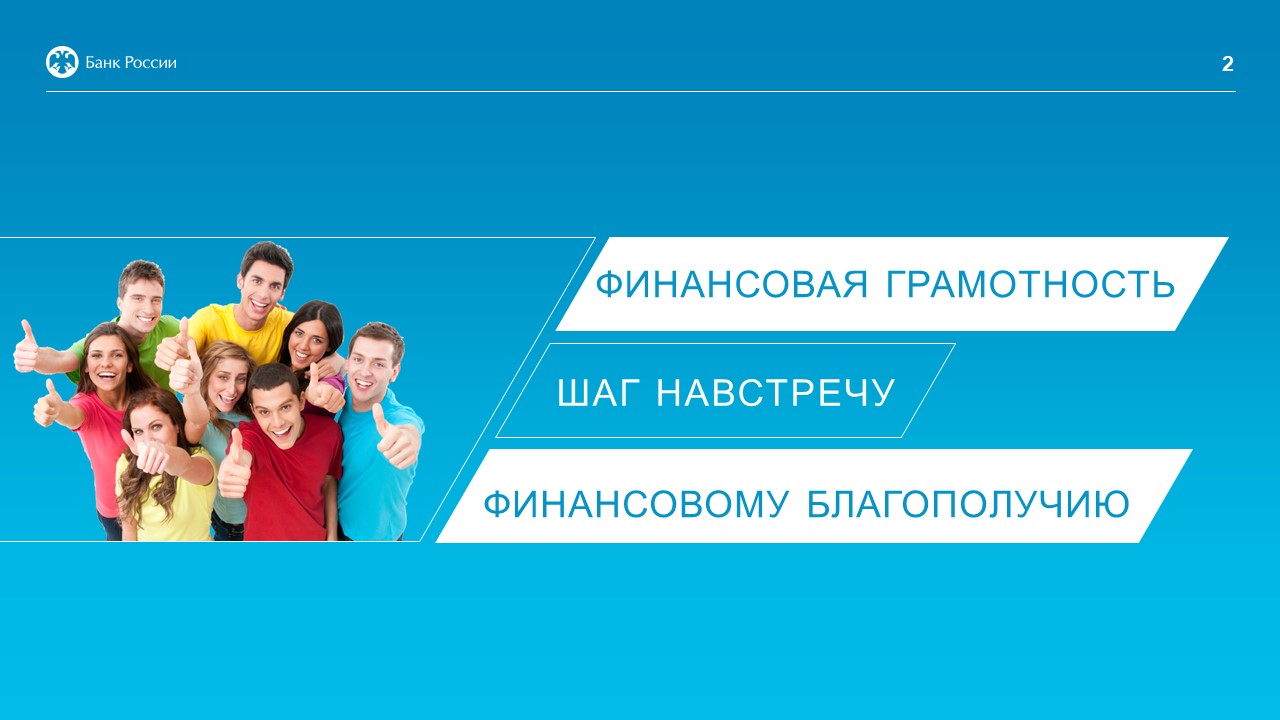 Осенняя сессия онлайн-уроков финансовой грамотности Банка России
25 января 2023 года стартовала весенняя сессия онлайн-уроков финансовой грамотности для школьников, студентов колледжей, которая продлится до 21 апреля 2023 года. Расписание, спецификации занятий, информация об экспер-тах, инструкции для подключения и иные методические материалы размещены на сайте https://dni-fg.ru. Уроки бесплатные.
Базовые знания будут полезны детям, как при подготовке к ОГЭ/ЕГЭ по предмету «Обществознание», так и для формирования финансово грамотного поведения.

Предлагаем принять участие в интересном и важном проекте Банка России!
25.01.2023